CS548 Fall 2016 Model and Regression Trees Showcase by Tom Hartvigsen, Mu Niu, Qingyun Ren, and Allison Rozet
Showcasing work by Jinxian Weng, Yang Zheng, Xiaobo Qu, and Xuedong Yan on “Development of a maximum likelihood regression tree-based model for predicting subway incident delay,” Transportation Research Part C: Emerging Technologies, vol. 57, pp. 30-41, Aug. 2015.
References
H. Akaike, “A New Look at the Statistical Model Identification,” IEEE Transactions on Automatic Control, vol. 19, issue 6, pp. 716-723, Dec. 1974.
Y. Chung, “Development of an Accident Duration Prediction Model on the Korean Freeway Systems,” Accident Analysis & Prevention, vol. 42, issue 1, pp. 282-289, Jan. 2010.
G. James, D. Witten, T. Hastie, R. Tibshirani, An Introduction to Statistical Learning: With Applications in R, New York: Springer-Verlag New York, 2013. 
X. Su, M. Wang, J. Fan, “Maximum Likelihood Regression Trees,” Journal of Computational and Graphical Statistics, vol. 13, no. 3, pp. 586-598, Sep. 2004.
J. Weng, Y. Zhang, X. Qu, X. Yan, “Development of a Maximum Likelihood Regression Tree-Based Model for Predicting Subway Incident Delay,” Transportation Research Part C: Emerging Technologies, vol.  57, pp. 30-41, Aug. 2015.
Hong Kong Subway Delay Penalty News (2014, May 15). [Online]. Available: http://news.sina.com.cn/c/2014-05-15/090830140431.shtml 
Hong Kong Subway Delay Frequency and Penalty Article (2015, Sep. 8). [Online]. Available: http://www.vccoo.com/v/f54362
Outline
Background & Case Study
Methodology
Model Evaluation
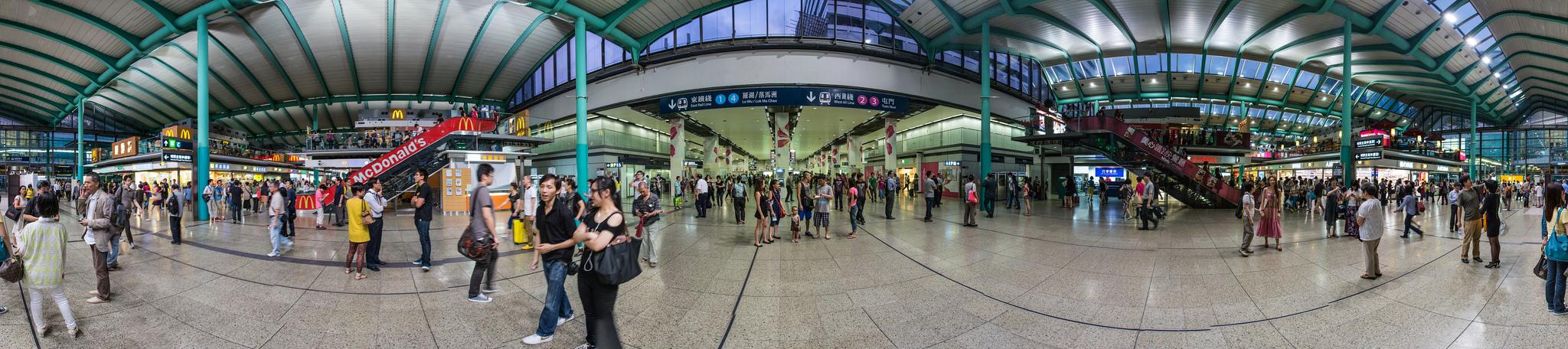 https://cleantechnica.com/2014/11/17/hong-kongs-metro-success/
Background & Case Study
Preliminaries
Subway incident - the breakdown of a subway service caused by system component failures
Delay - the difference between the scheduled and actual subway train departure times
Hong Kong’s Mass Transit Railway (MTR) is fined up to $1.9 million USD every time there is a delay that lasts 31 minutes or more.
In 2012 and 2013, the MTR was fined $5.2 million USD.
2012 → $1.7 million USD; 2013 → $3.5 million USD
In 2015, the MTR had a 5-minute delay for every 1.7 million km run.
Fined $770,000 USD for the first half of the year.
Contributions to MTR
To build a model that accounts for the heterogeneity effect and avoids the overfitting problem.
To help subway staff to quickly implement the most effective strategies for reducing subway incident delays.
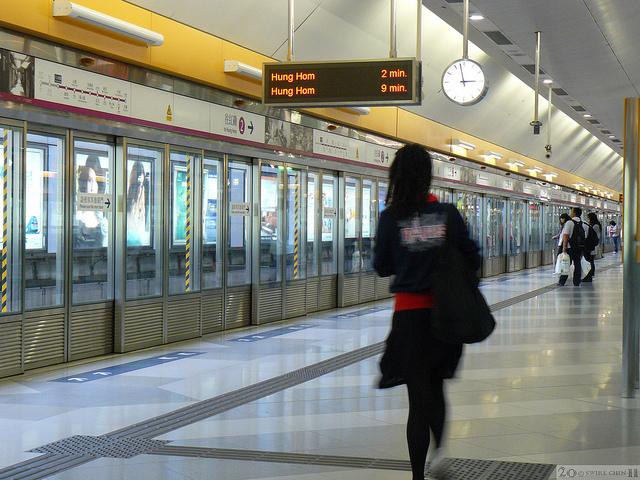 https://cleantechnica.com/2014/11/17/hong-kongs-metro-success/
Data resource
Hong Kong subway incident data between 2005 and 2009
Legislative Council of Hong Kong
Google research
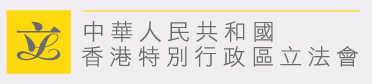 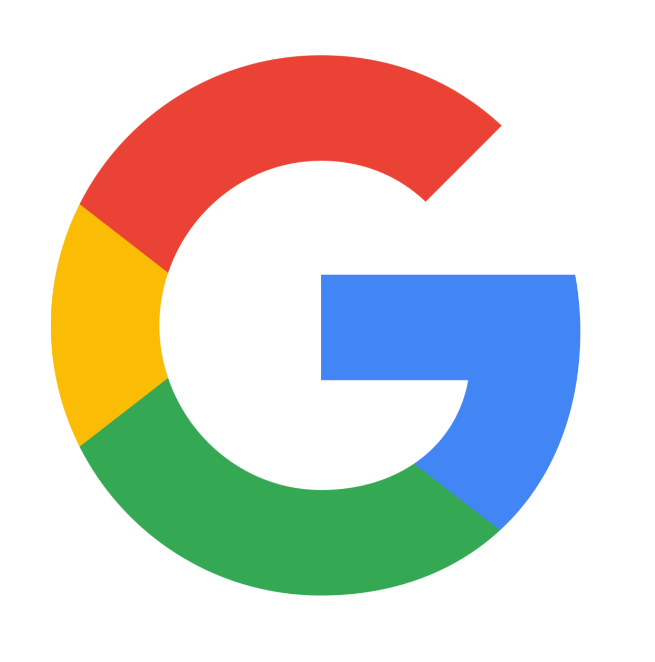 Data
11 attributes
2 attributes represent time
8 major causes of subway incidents
1 target attribute represents delay time
1332 subway incident records
80% for training (1066 records).
20% for tree validation (266 records)
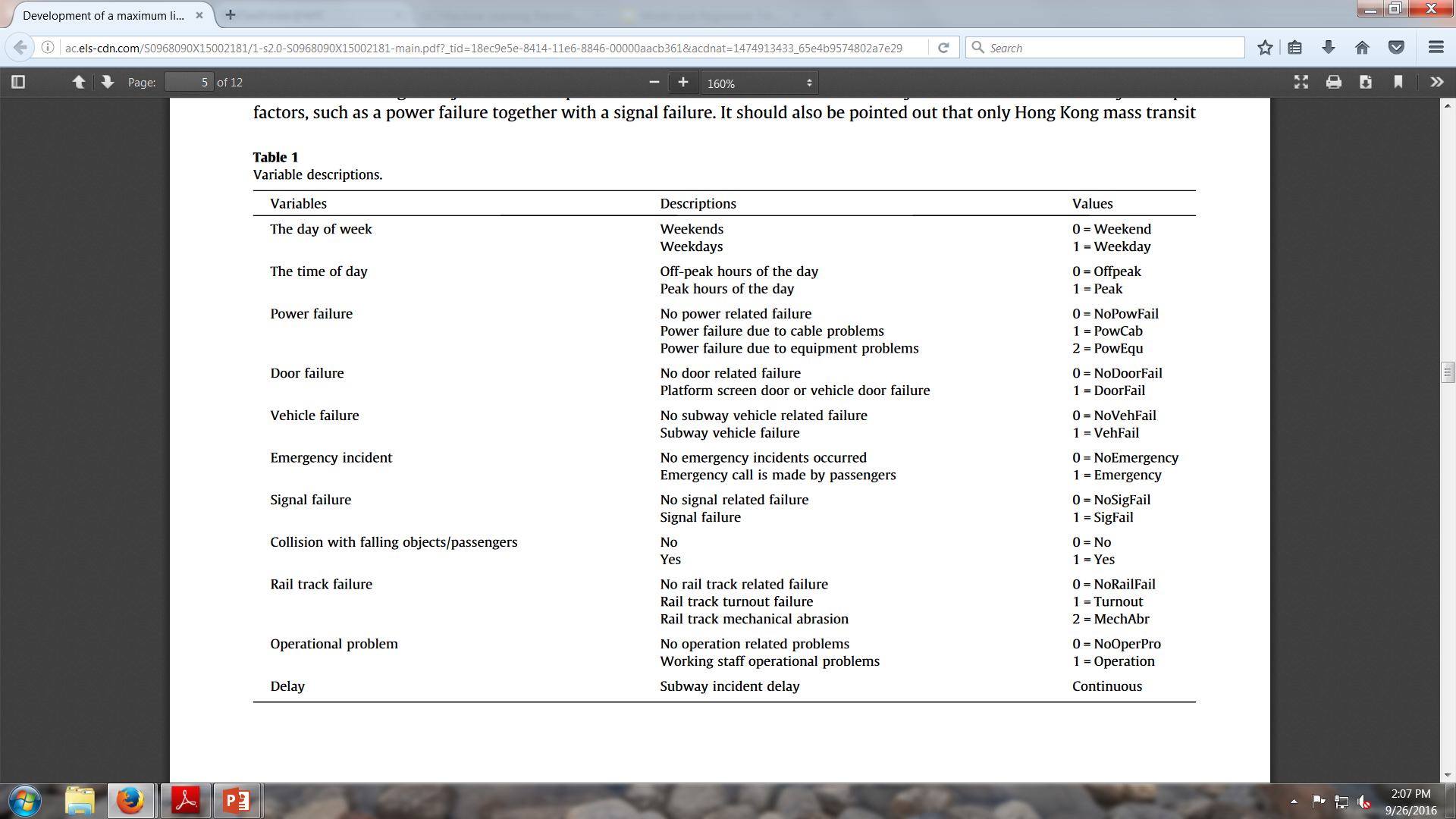 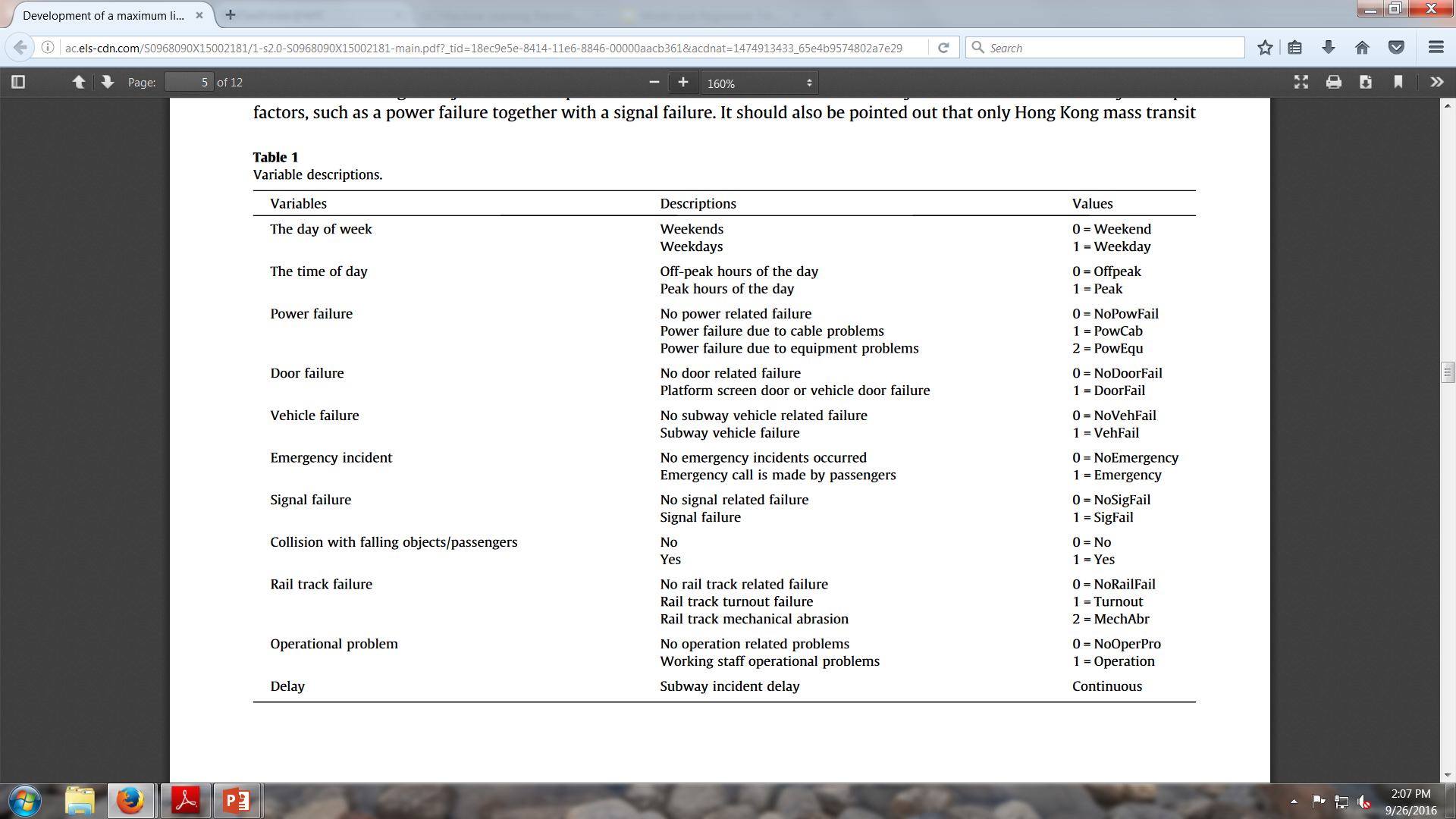 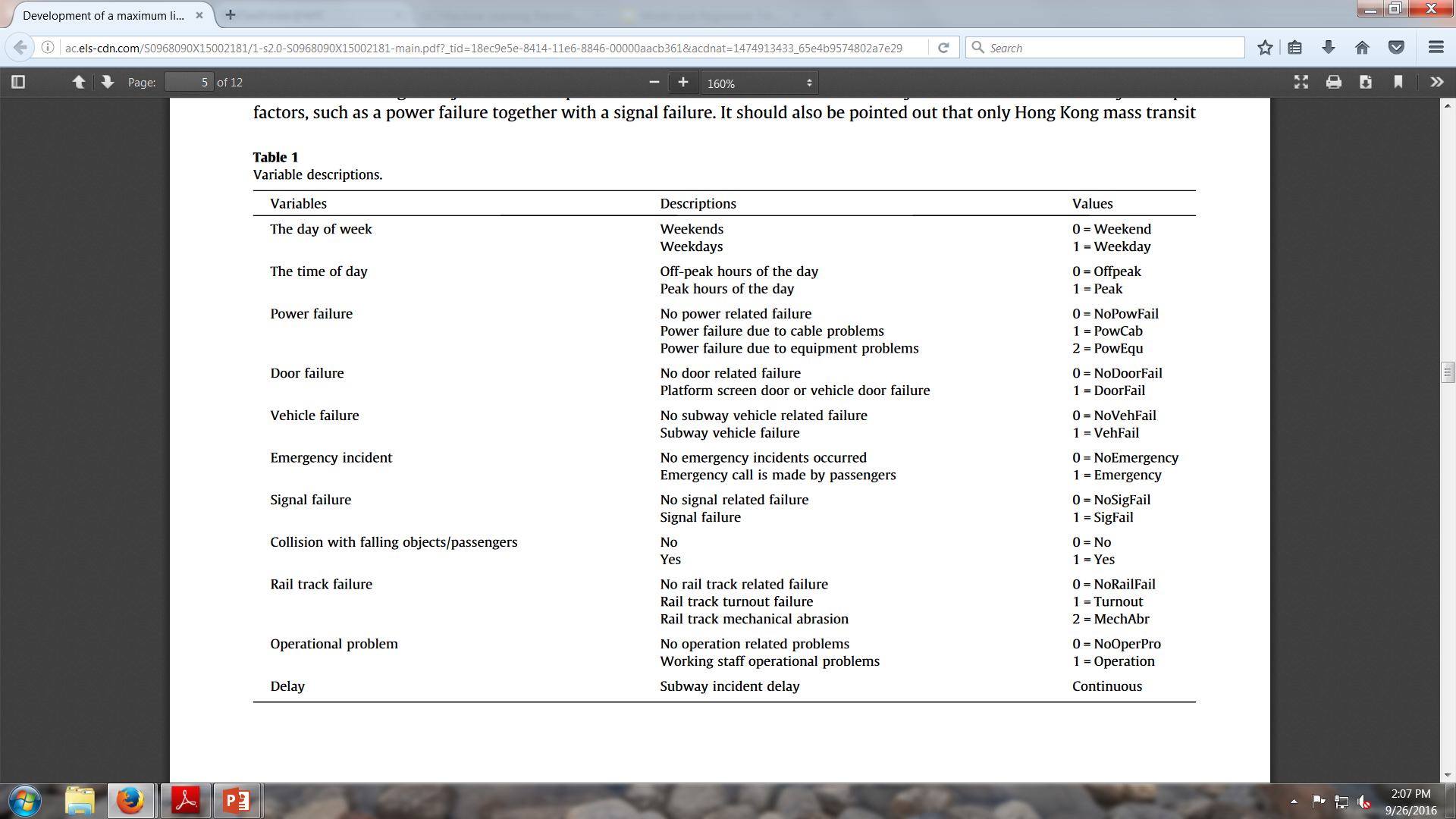 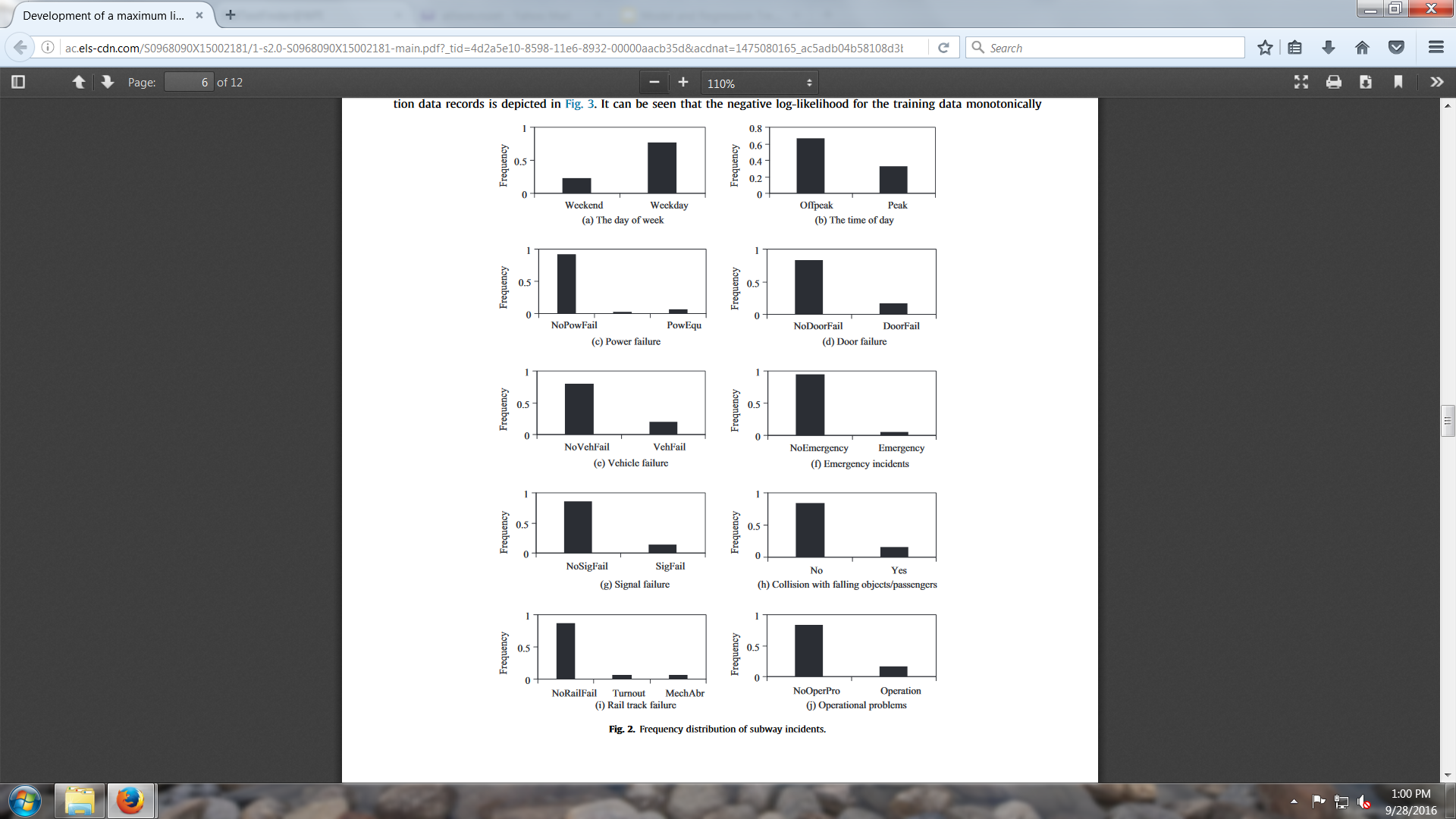 Frequency distribution
Statistical numbers
Range: 8 min to 418 min
Standard deviation: 18.2 min
Mean: 14.6 min
Showed the distribution of subway incident records
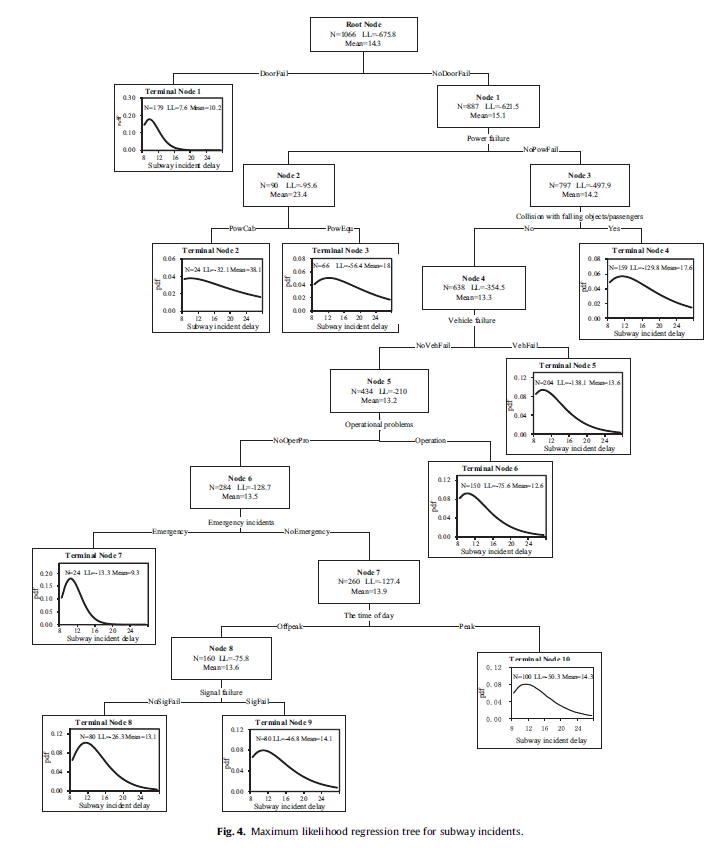 Result
Initial split is at door failure
10 terminal nodes in total
Check increment of log-likelihood 
If positive, split further
If negative, set as terminal node
Assigned unique AFT models to each terminal nodes
Methodology
Accelerated Failure Time (AFT) Model
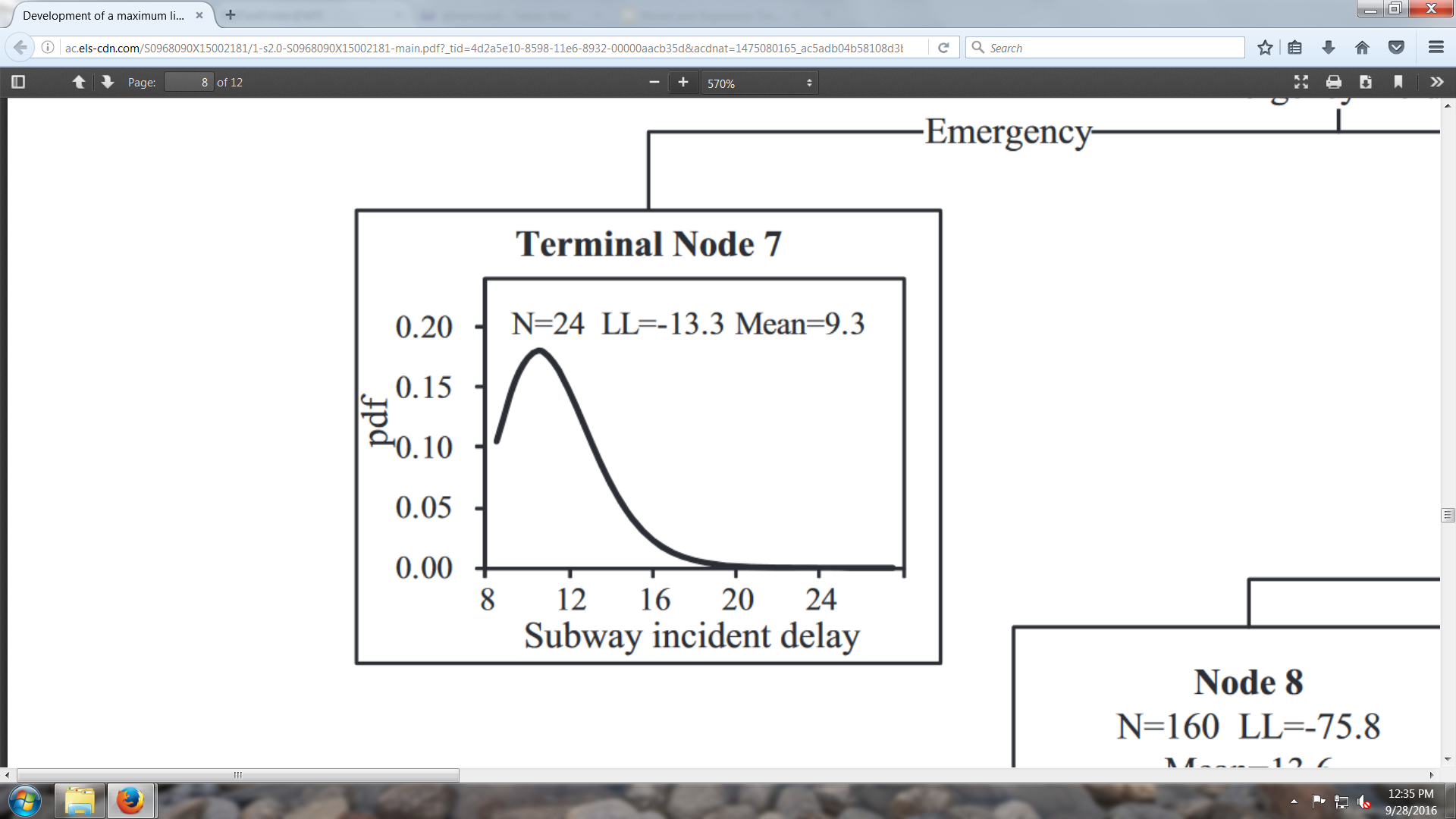 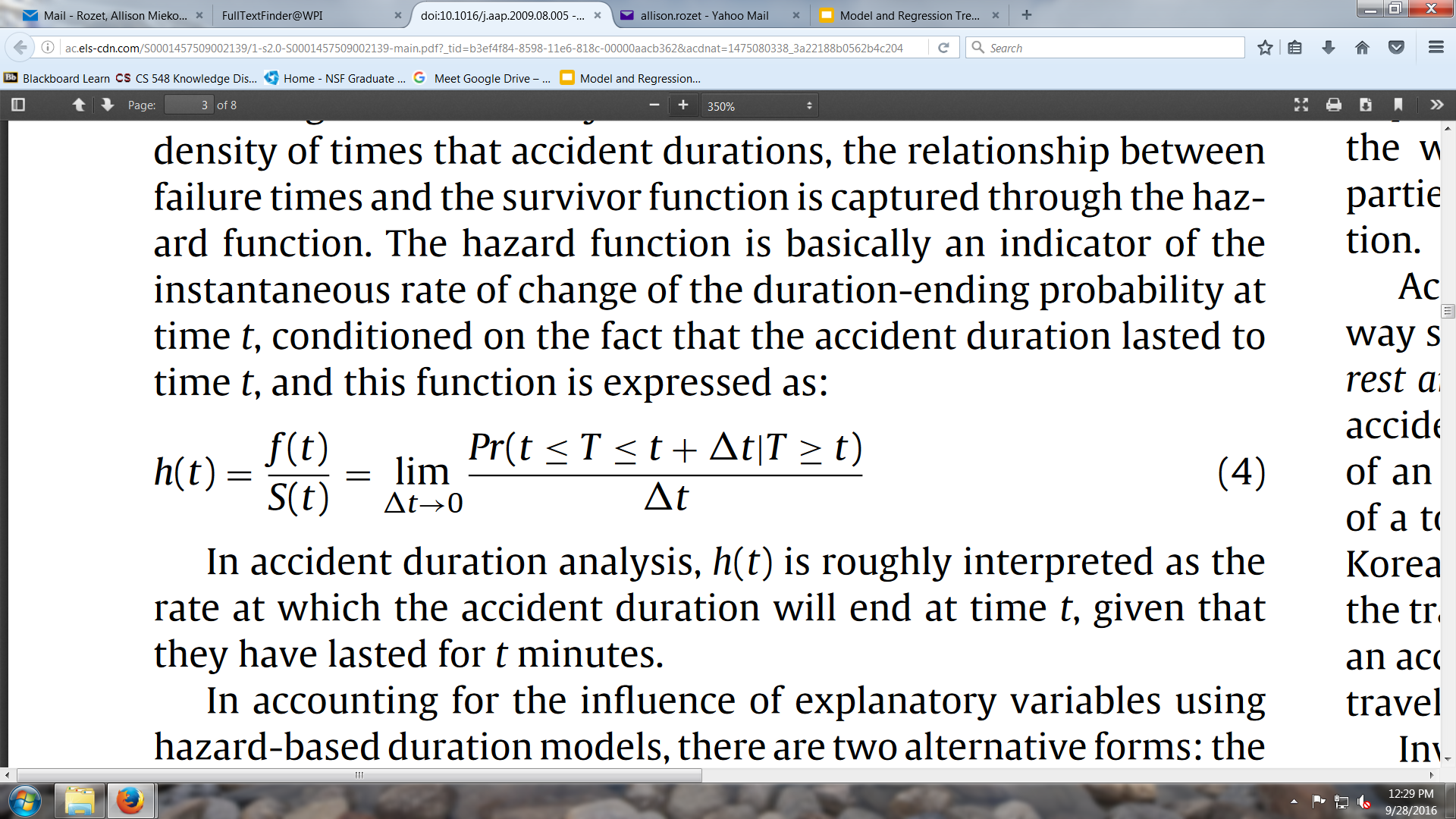 Chung, 2010
[Speaker Notes: Hazard-based duration model: analyzes data in the form of time between a starting event and an ending event.
Assumes explanatory variables are independent and homogeneous.
Day of the week: Weekend = 0; Weekday = 1]
Maximum Likelihood Regression Tree-Based Model
Subway Incident Delay is a Continuous Target Variable
[Speaker Notes: Algorithm: Break up data into tree by features. Create a pdf of the lognormal distributed AFT Model]
Maximum Likelihood Tree Structure
Two steps: Tree Growing and Tree Pruning
Maximum Likelihood Tree Structure
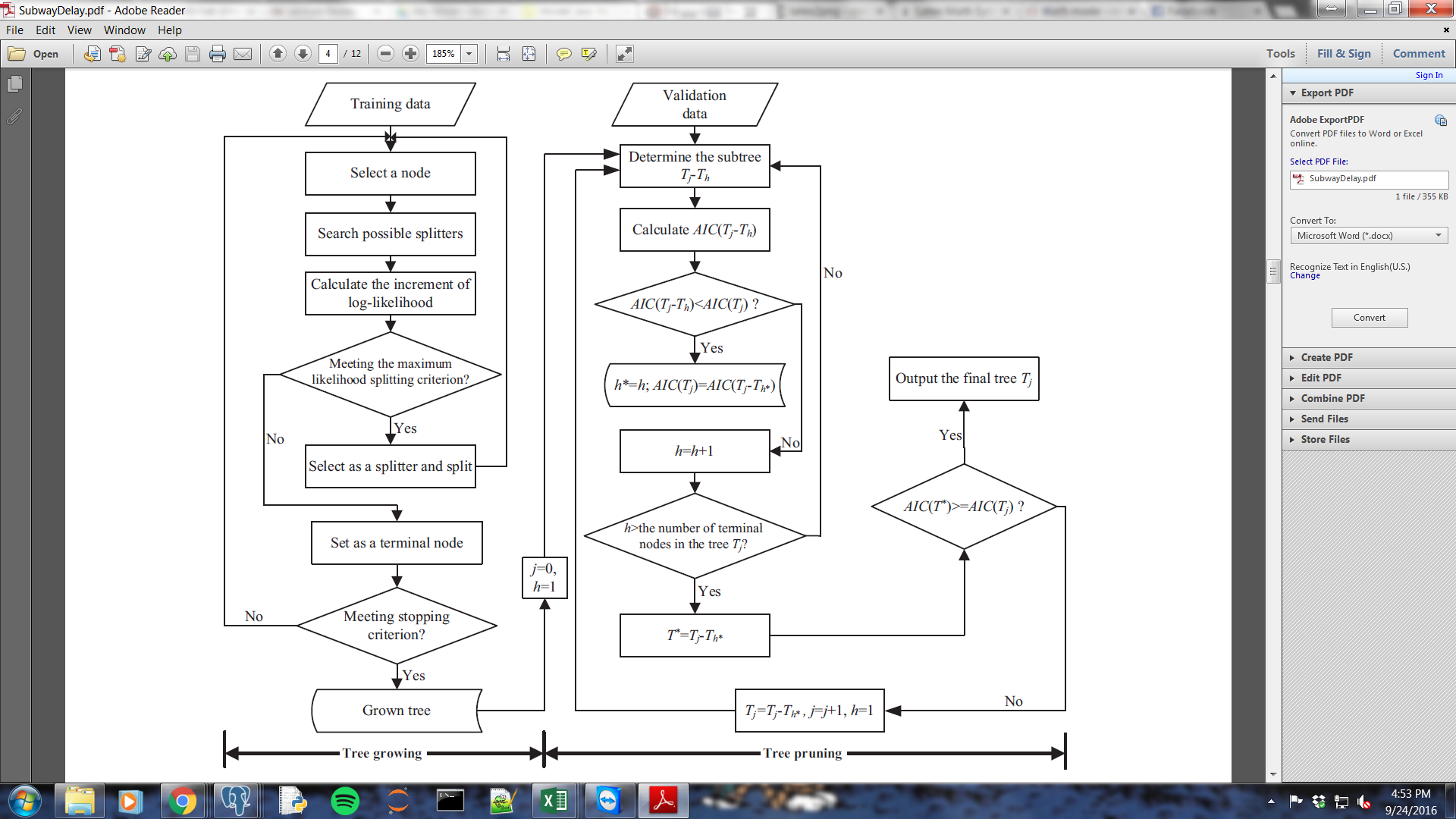 Two steps: Tree Growing and Tree Pruning
Maximum Likelihood Tree Structure
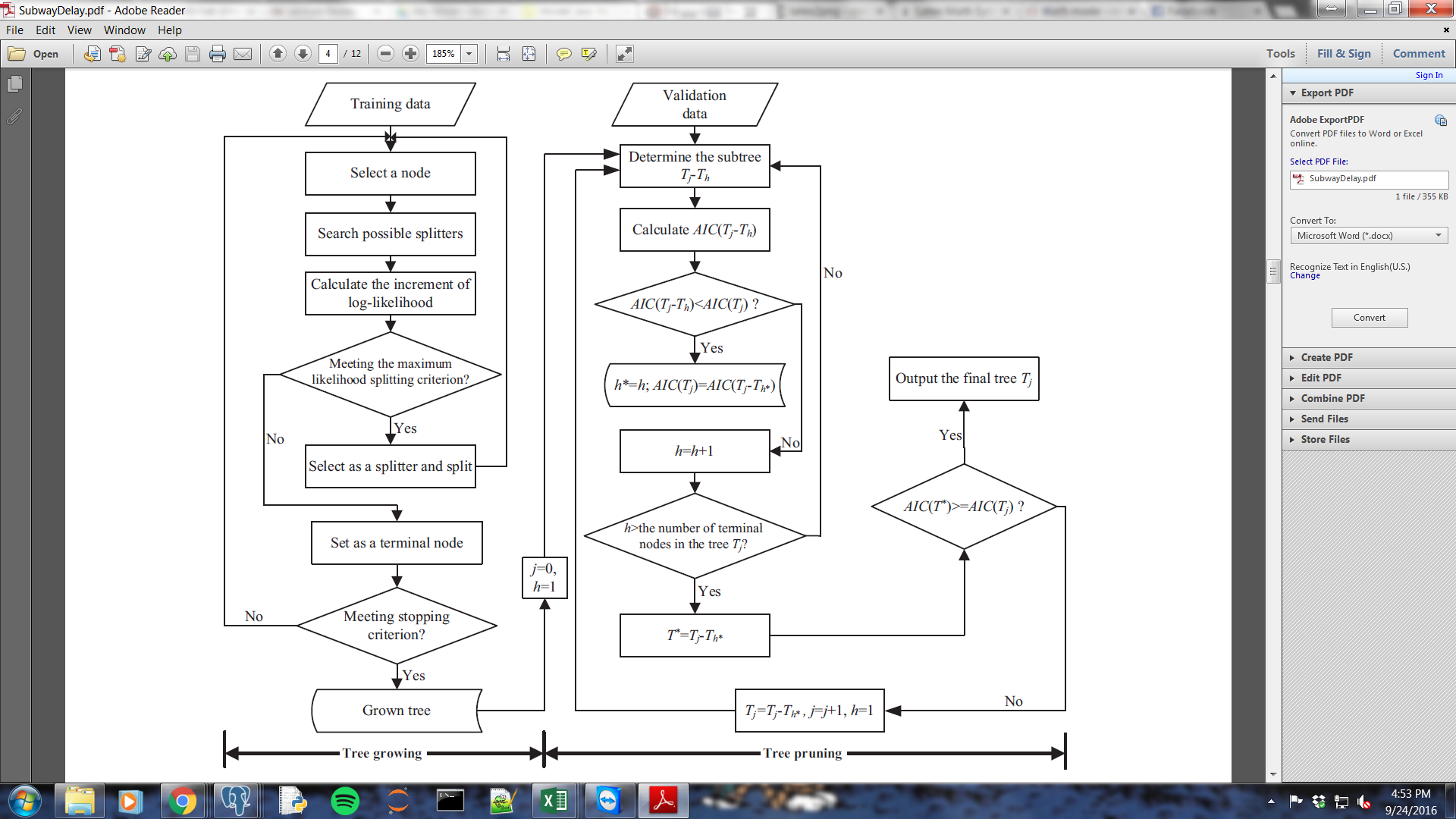 Two steps: Tree Growing and Tree Pruning
Tree Growing
Maximum Likelihood Tree Structure
Two steps: Tree Growing and Tree Pruning
Tree Growing
Determining the best variable and split point
[Speaker Notes: Mention that it’s a recursive algorithm]
Maximum Likelihood Tree Structure
Two steps: Tree Growing and Tree Pruning
Tree Growing
Determining the best variable and split point
Step 1. Determine parameters of the AFT models using maximum likelihood estimation techniques
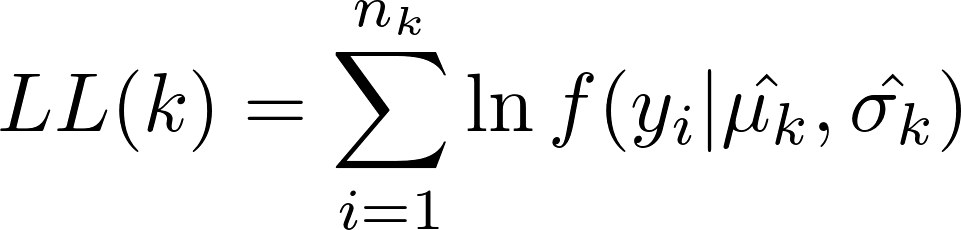 [Speaker Notes: Maximize the log likelihood by estimating mu and sigma, which are then used in the corresponding aft model]
Maximum Likelihood Tree Structure
Two steps: Tree Growing and Tree Pruning
Tree Growing
Determining the best variable and split point
Step 1. Determine parameters of the AFT models using maximum likelihood estimation techniques
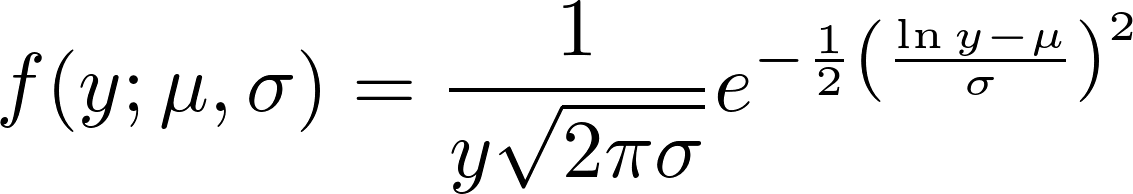 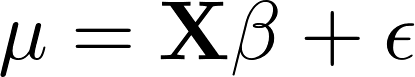 [Speaker Notes: Maximizing the log likelihood function corresponds to minimizing the standard deviation]
Maximum Likelihood Tree Structure
Two steps: Tree Growing and Tree Pruning
Tree Growing
Determining the best variable to and split point
Step 1. Determine parameters of the AFT models using maximum likelihood estimation techniques
Step 2. Compute maximum log-likelihood increment on the parent node by a split s
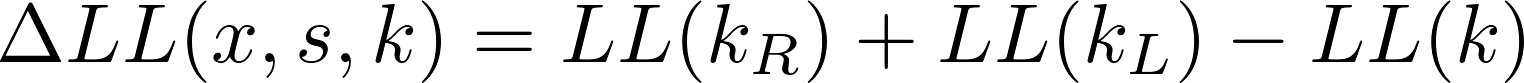 [Speaker Notes: From these log likelihood calculations, we calculate the change in log-likelihood by adding the log-likelihood of each child node and subtracting the log-likelihood of the parent node]
Maximum Likelihood Tree Structure
Two steps: Tree Growing and Tree Pruning
Tree Growing
Determining the best variable and split point
Step 1. Determine parameters of the AFT models using maximum likelihood estimation techniques
Step 2. Compute maximum log-likelihood increment on the parent node on var. x
Choose s based on log-likelihood gain
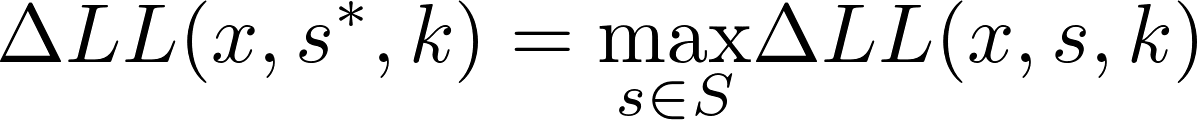 [Speaker Notes: Choose split point s that maximizes the log-likelihood for that specific node]
Maximum Likelihood Tree Structure
Two steps: Tree Growing and Tree Pruning
Tree Growing
Determining the best variable and split point
Step 1. Determine parameters of the AFT models using maximum likelihood estimation techniques
Step 2. Compute maximum log-likelihood increment on the parent node on var. x
Choose s based on log-likelihood gain
Split can only be used if this increment is greater than zero (purity must improve)
[Speaker Notes: Choose split point s that maximizes the log-likelihood for that specific node]
Maximum Likelihood Tree Structure
Two steps: Tree Growing and Tree Pruning
Tree Growing
Determining the best variable and split point
Step 1. Determine parameters of the AFT models using maximum likelihood estimation techniques
Step 2. Compute maximum log-likelihood increment on the parent node on var. x
Step 3. Best variable is chosen based on log-likelihood gain
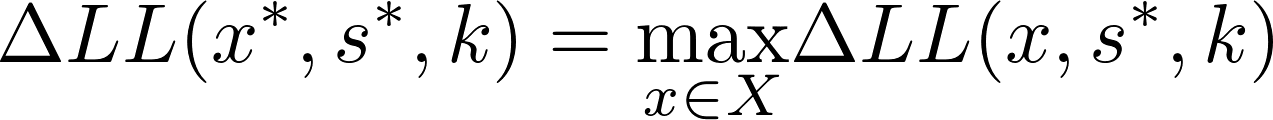 [Speaker Notes: Choose the variable that increases the log-likelihood the most]
Maximum Likelihood Tree Structure
Two steps: Tree Growing and Tree Pruning
Tree Growing
Determining the best variable and split point
Step 1. Determine parameters of the AFT models using maximum likelihood estimation techniques
Step 2. Compute maximum log-likelihood increment on the parent node on var. x
Step 3. Best variable is chosen based on log-likelihood gain
Step 4. If gain is less than or equal to zero, parent node becomes a terminal node
Otherwise, we choose variable x* and split s* to split parent node k
Maximum Likelihood Tree Structure
Two steps: Tree Growing and Tree Pruning
Tree Growing
Determining the best variable and split point
Step 1. Determine parameters of the AFT models using maximum likelihood estimation techniques
Step 2. Compute maximum log-likelihood increment on the parent node on var. x
Step 3. Best variable is chosen based on log-likelihood gain
Step 4. If gain is less than or equal to zero, parent node becomes a terminal node
Otherwise, we choose variable x* and split s* to split parent node k
Step 5. Stop splitting based on a criterion
No nodes can be split further
Tree depth has reached a preset maximum depth threshold
Maximum Likelihood Tree Structure
Two steps: Tree Growing and Tree Pruning
Tree Growing
Determining the best variable and split point
Step 1. Determine parameters of the AFT models using maximum likelihood estimation techniques
Step 2. Compute maximum log-likelihood increment on the parent node on var. x
Step 3. Best variable is chosen based on log-likelihood gain
Step 4. If gain is less than or equal to zero, parent node becomes a terminal node
Otherwise, we choose variable x* and split s* to split parent node k
Step 5. Stop splitting based on a criterion
No nodes can be split further
Tree depth has reached a preset maximum depth threshold
Otherwise, return to step 1
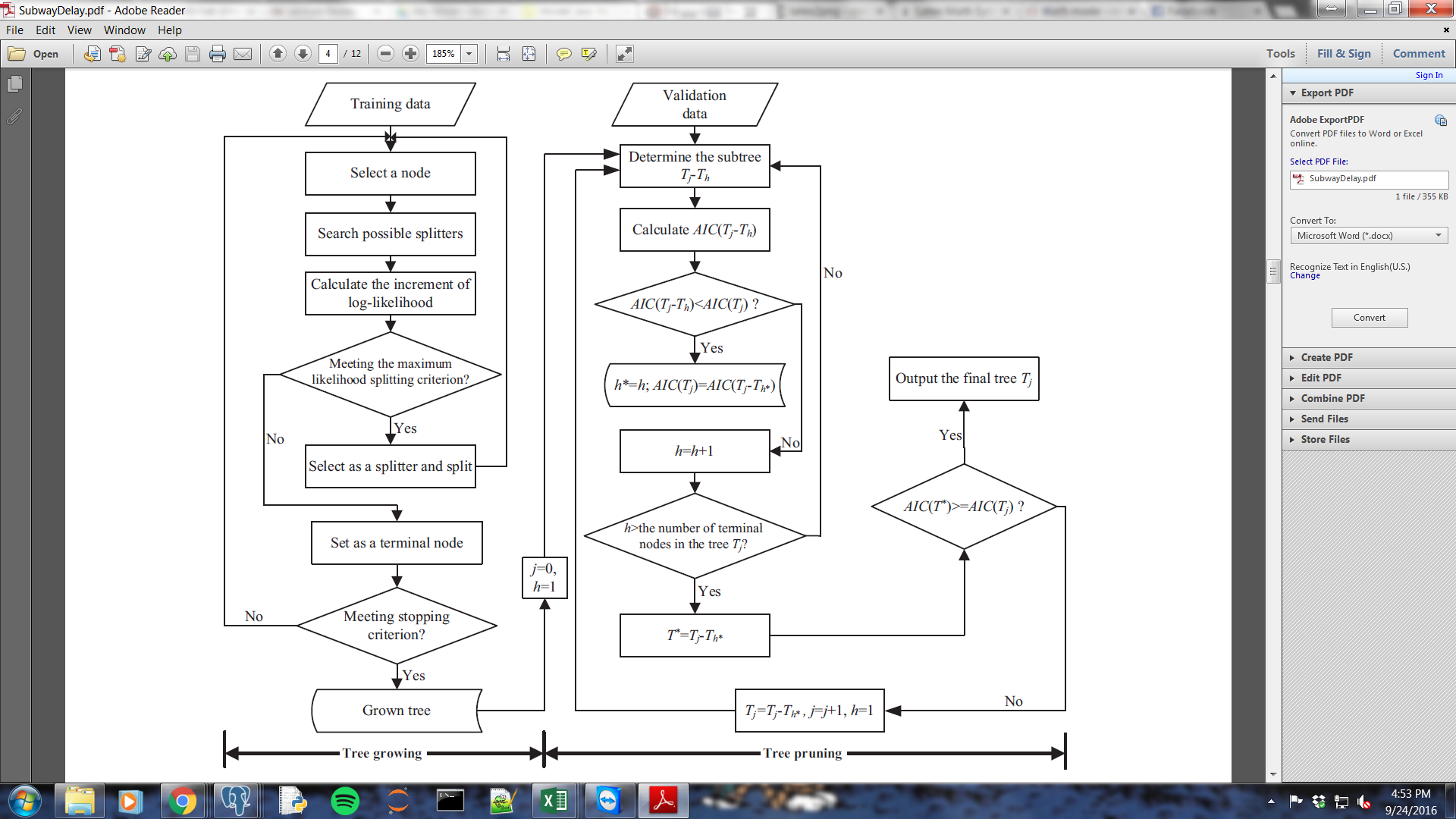 Maximum Likelihood Tree Structure
Two steps: Tree Growing and Tree Pruning
Tree Growing
Tree Pruning
Maximum Likelihood Tree Structure
Two steps: Tree Growing and Tree Pruning
Tree Growing
Tree Pruning
Large trees may raise generalization error: Overfitting
[Speaker Notes: This is an assumption]
Maximum Likelihood Tree Structure
Two steps: Tree Growing and Tree Pruning
Tree Growing
Tree Pruning
Large trees may raise generalization error: Overfitting
Cost-complexity pruning approach
[Speaker Notes: So they implement a cost-complexity pruning approach]
Maximum Likelihood Tree Structure
Two steps: Tree Growing and Tree Pruning
Tree Growing
Tree Pruning
Large trees may raise generalization error: Overfitting
Cost-complexity pruning approach
Minimize Akaike Information Criterion (AIC)
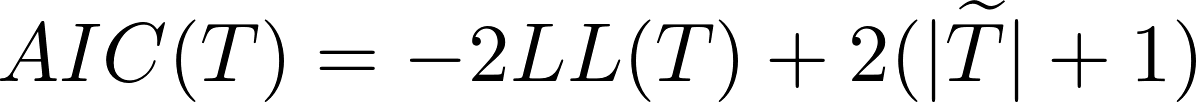 [Speaker Notes: LL(T) is maximum log-likelihood for tree T
|T|+1 is the total number of parameters for the AFT models in the tree T]
Maximum Likelihood Tree Structure
Two steps: Tree Growing and Tree Pruning
Tree Growing
Tree Pruning
Large trees may raise generalization error: Overfitting
Cost-complexity pruning approach
Bottom-up, examine each node and subtree
Maximum Likelihood Tree Structure
Two steps: Tree Growing and Tree Pruning
Tree Growing
Tree Pruning
Large trees may raise generalization error: Overfitting
Cost-complexity pruning approach
Bottom-up, examine each node and subtree
Step 1. Calculate AIC for the tree after removing node h
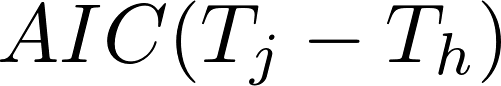 [Speaker Notes: Goal is to reduce the total AIC]
Maximum Likelihood Tree Structure
Two steps: Tree Growing and Tree Pruning
Tree Growing
Tree Pruning
Large trees may raise generalization error
Cost-complexity pruning approach
Bottom-up, examine each node and subtree
Step 1. Calculate AIC for the tree after removing node h
Step 2. Search for the best parent node h* to remove
Based on the smallest AIC(Tj-Th)
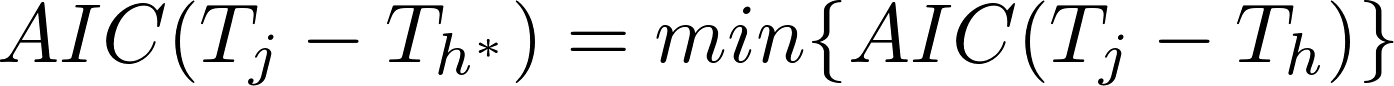 Maximum Likelihood Tree Structure
Two steps: Tree Growing and Tree Pruning
Tree Growing
Tree Pruning
Large trees may raise generalization error
Cost-complexity pruning approach
Bottom-up, examine each node and subtree
Step 1. Calculate AIC for the tree after removing node h
Step 2. Search for the best parent node h* to remove
Step 3. Let the optimal tree be T*
If AIC(T*) ≥ AIC(Tj), return T*
Otherwise, set the initial tree Tj as T* and j = j + 1
Model Evaluation
Tree Analysis
The optimal tree has 10 terminal nodes
More terminal nodes won’t lower the AIC value of the validation set
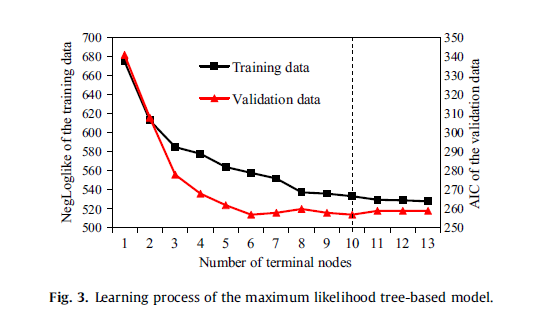 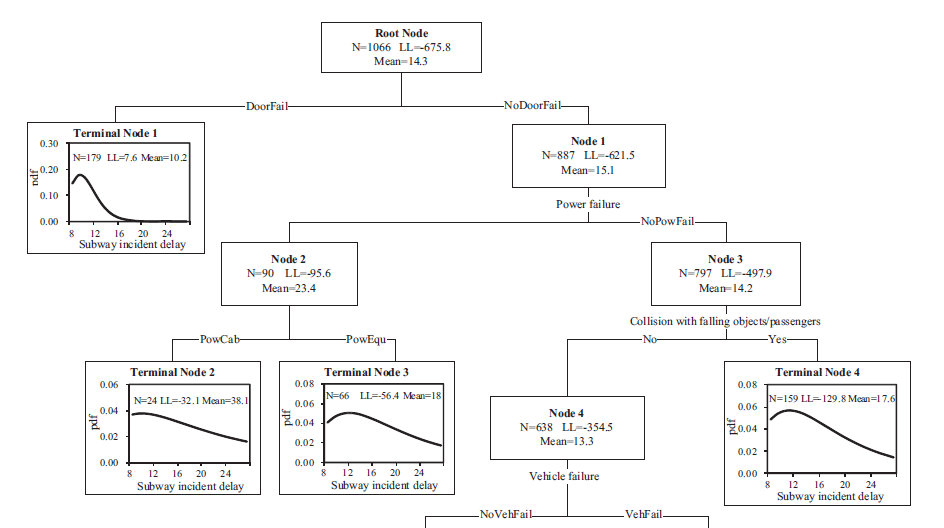 Result
Impact analysis
Assigned unique AFT model to each terminal node
Repeatedly remove variables with significant level larger than 0.1
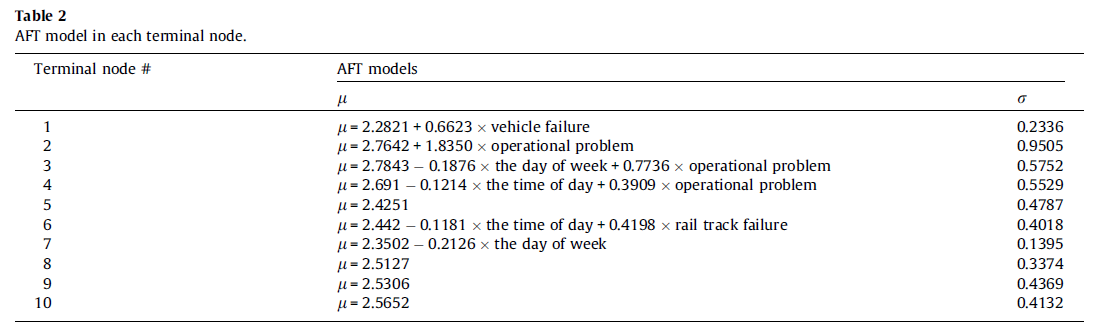 Terminal 1: vehicle failure could increase delay by 93.9% (=e^0.6623-1)
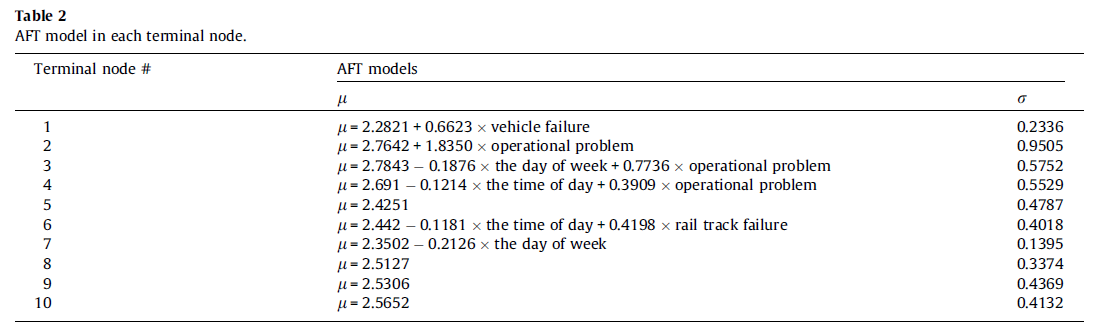 Compare Node 2 & 3: delays caused by power failure is 64.8%(=(23.4-14.2)/14.2) longer than not caused by power failure. (Baysari et al.,2009)
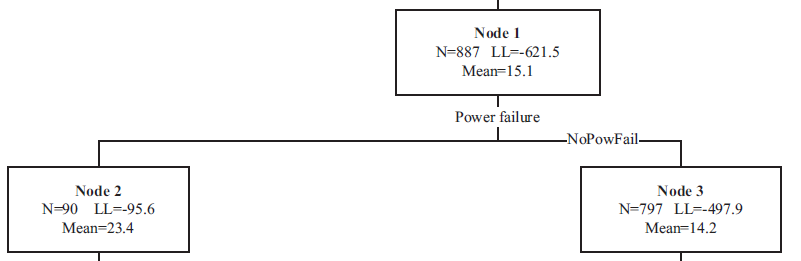 Terminal 2 : subway incident delay will increase 527%(=e^1.835-1) when the delay involving power failure also involve operation problems.
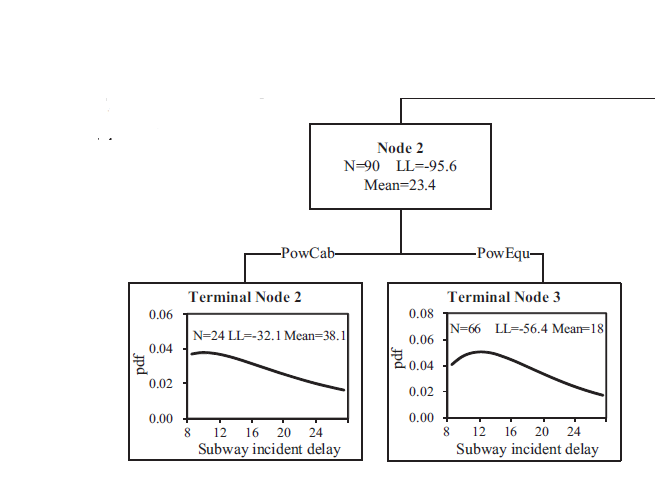 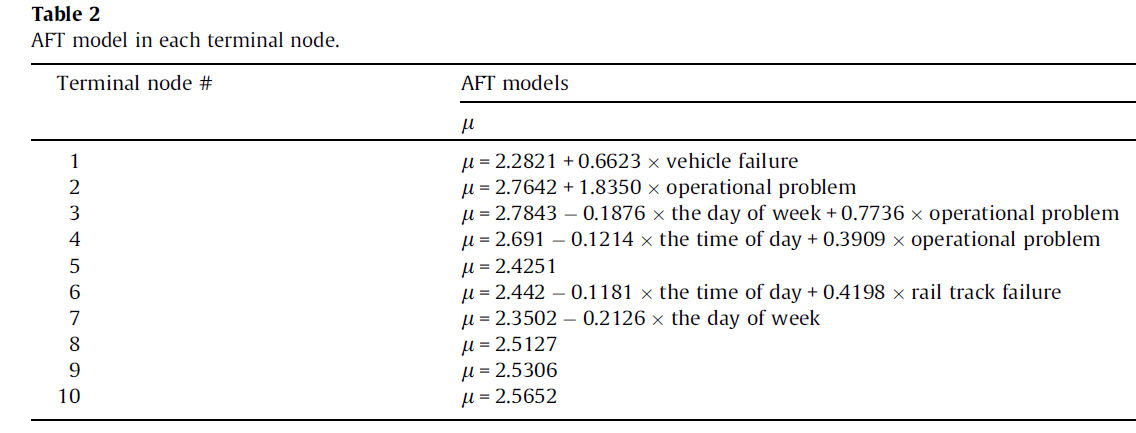 Merits
Subway staff could easily determine the distribution of subway delays 

Assigns an AFT model instead of the sample mean value to each terminal node

Avoids the overfitting problem 

Overcomes the shortcomings of traditional AFT models *. 
    	 *AIC =257 in validation set, which is the smallest. 
  	 *MAPE=27.2% and RMSE=4.9% both are smallest.
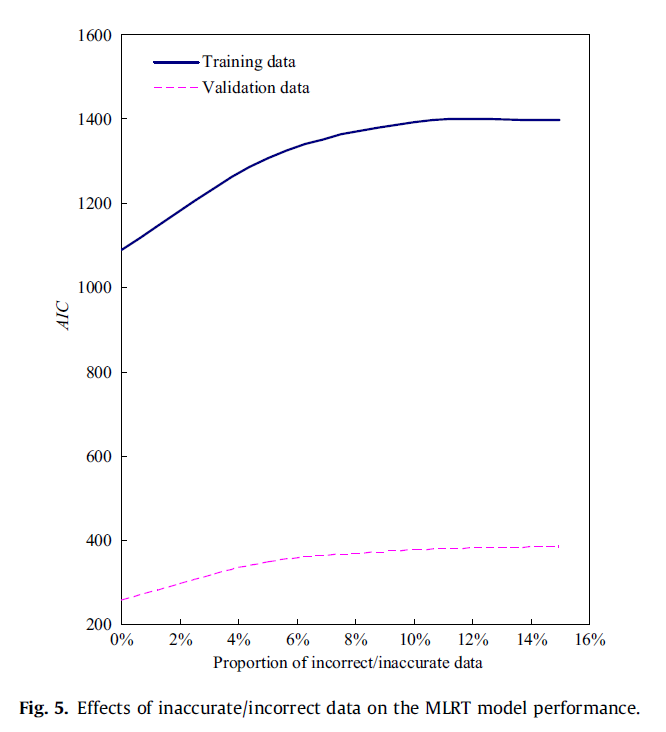 Limitations
Requires a large data sample
Samples need to be divided into training set and validation set
Each terminal node needs adequate data so that AFT model for each terminal node can be developed

Computational cost is high

We’ll have biased/incorrect results if insufficient data are used
Questions?
Thank you